Microstructure of Steel
Different carbon contents
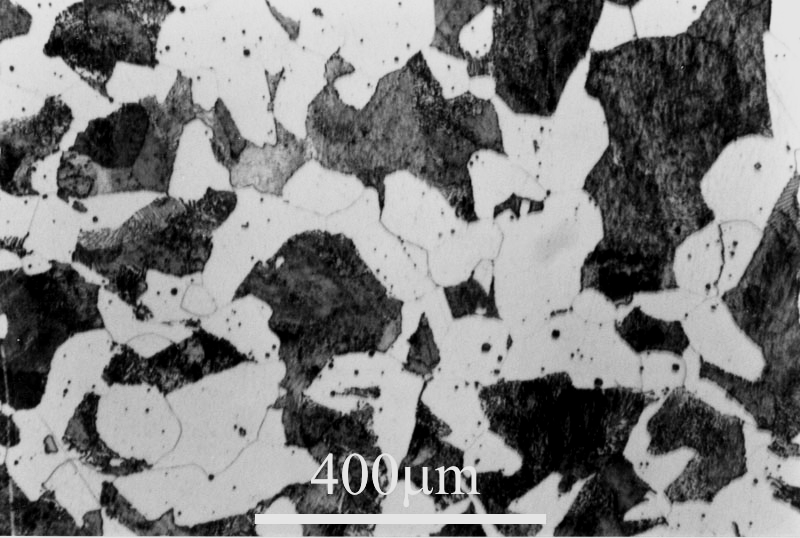 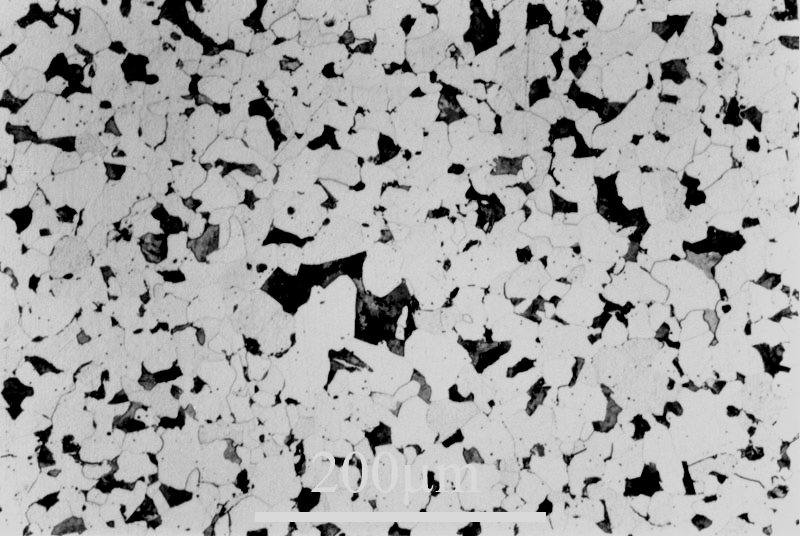 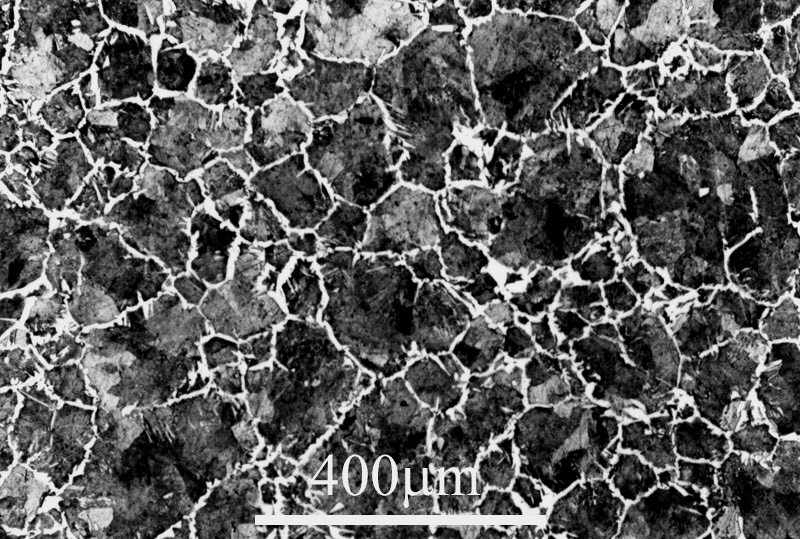 Eutectoid microstructure
Influence of Cooling Rate
Mechanical Properties of Steels mainly depend upon:
1. Carbon Content
		 (+ other Alloying elements)
2. Cooling rate
Effect of cooling rate
Annealing1. Heat to austenite region2. Soak for a suitable time depending upon size of component3. Cool to room temperature in furnace
Hardening
1. Heat to austenite region2. Soak for a suitable time depending upon size of component3. Cool to room temperature by quenching into oil or water
Normalizing1. Heat to austenite region2. Soak for a suitable time depending upon size of component3. Cool to room temperature in air
Annealing
1. Heat to austenite region
2.  Soak for a suitable time depending upon 	size of component
3.  Cool to room temperature in furnace
Normalizing
1. Heat to austenite region
2.  Soak for a suitable time depending upon 	size of component
3.  Cool to room temperature in air
Hardening
1. Heat to austenite region
2. Soak for a suitable time depending 	upon size of component
3. Cool to room temperature by 	quenching into oil or water
Tempering
Tempering is carried out at a temperature below the sub-critical temperature in order to reduce ‘brittleness’

	However, Hardness also suffers a loss as a consequence. Hence a compromise has to be opted for an optimum combination of hardness and toughness
Martensite
Microstructure of high-speed tool steel
T. T. T.  Diagram
T. T. T.   Diagram
Case Hardening